Sigurnosne norme na stroju za oblaganje rubovaDatum objave sadržaja: 29.04.2020.
CNC tehnologije u izradi namještaja
Drvodjeljski tehničar-dizajner, 4. god.
Ishodi učenja nastavne jedinice:
Razlikovati  opasnosti pri radu na stroju za oblaganje rubova
Nabrojati sigurnosne norme na stroju za oblaganje rubova
Opisati sigurnosne norme na stroju
ISHODI UČENJA :
CNC tehnologije u izradi namještaja
Drvodjeljski tehničar-dizajner, 4. god.
1. Podaci o sigurnosti
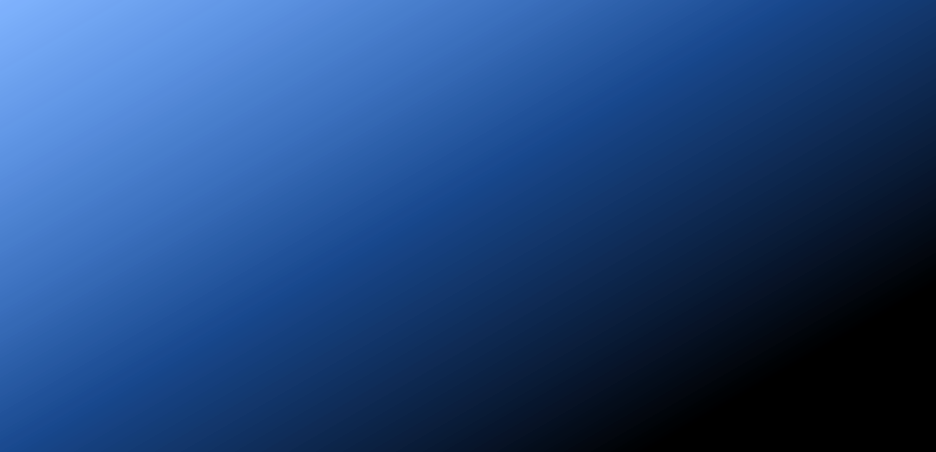 Osoba koja koristi, podešava, održava, popravlja stroj mora obavezno primjenjivati sve propisane upute i sigurnosne propise!
Rukovatelj mora biti osposobljen i obučen za ispravno korištenje te povremeno testiranje zaštitnih naprava i sigurnosnih uređaja!
Strogo su zabranjene izmjene konfiguracije stroja kao i  skidanje zaštitnih naprava i sigurnosnih uređaja!
Rukovatelj ne smije nikada ostavljati stroj da radi bez nadzora!
Prije početka obrade posebno je važno provjeriti jesu li alati pravilno montirani!
3
2. Sigurnosni propisi za rukovatelja
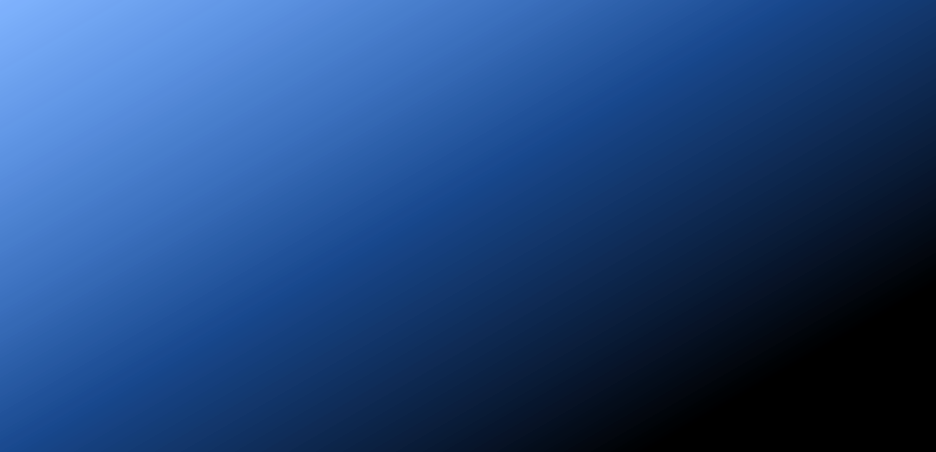 Oblačiti prikladnu odjeću (radna odijela, sigurnosnu obuću, uvijek imati zavezanu kosu).
Zakopčati ili zasukati rukave odjeće.
Uvijek raditi sa svim zaštitnim napravama na svom mjestu i u punoj funkcionalnosti.
Ukloniti sve predmete zbog kojih bi moglo doći do nezgode (satovi, nakit i sl.)
Prije čišćenja i održavanja stroja u potpunosti prekinuti dovod električne energije i komprimiranog zraka isključivanjem glavnih prekidača/ventila.
Generalno čišćenje stroja i prostora oko njega vrlo je važan faktor sigurnosti.
Na radnom mjestu potrebno je osigurati prikladno osvjetljenje (generalno ili lokalno).
Osnovni faktor sigurnosti čini slobodan prostor oko stroja.
4
3. Osobna zaštitna sredstva
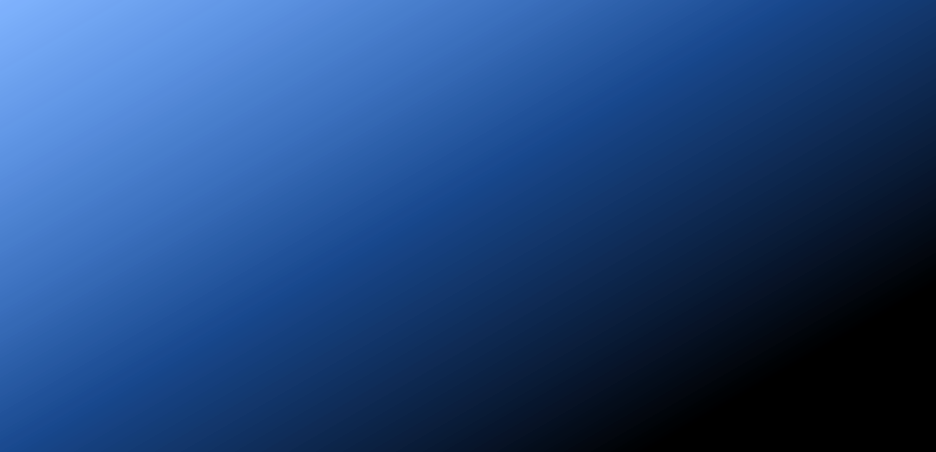 Rukovatelji te osoblje za održavanje stroja moraju obavezno koristiti osobna zaštitna sredstva:
sukladno važećim zakonima i propisima
predviđena za vrstu opasnosti obzirom na način uporabe
Simboli osobnih  zaštitnih sredstava čija je upotreba obvezna prilikom održavanja ili rada na stroju za oblaganje rubova:
                     
                                          Zaštita sluha                                                        Zaštita vida


                                   
                                      
                                           Zaštita dišnih puteva                                         Zaštita ruku
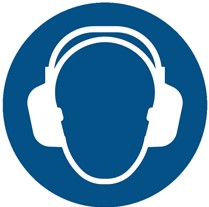 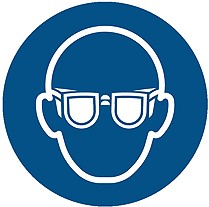 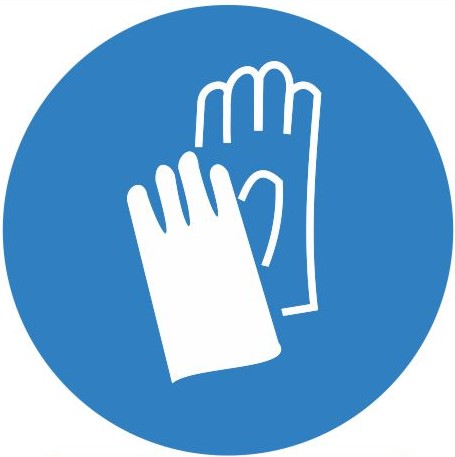 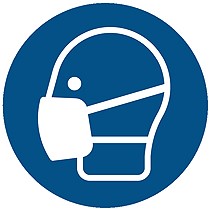 5
4. Osposobljavanje rukovatelja
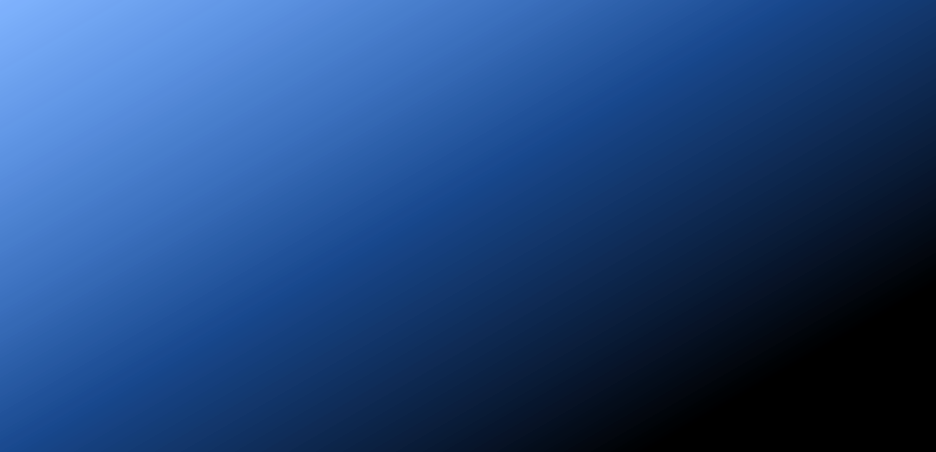 Rukovatelji moraju biti adekvatno osposobljeni za rukovanje, regulaciju, podešavanje stroja kao i za rad na stroju, s posebnim osvrtom na sigurnosne uređaje i zaštitne naprave te kako ih redovito pregledavati.
Prilikom osposobljavanja naglasiti:
Načela rada stroja, ispravno korištenje stroja, ispravno korištenje sigurnosnih uređaja i zaštitnih naprava
Kako rukovati elementima obrade prilikom rada na stroju - odbacivati one s greškama (pukotine i sl.)
Zaštititi ruke prije, tijekom i nakon obrade
Rukovatelji su obvezni dojaviti odgovornoj osobi svaku nepravilnost u radu stroja ili oštećenje čim se pojave
Rukovatelji moraju biti osposobljeni za gašenje požara
Kako isključiti stroj iz svih izvora napajanja
6
5. Sigurnosni propisi za stroj
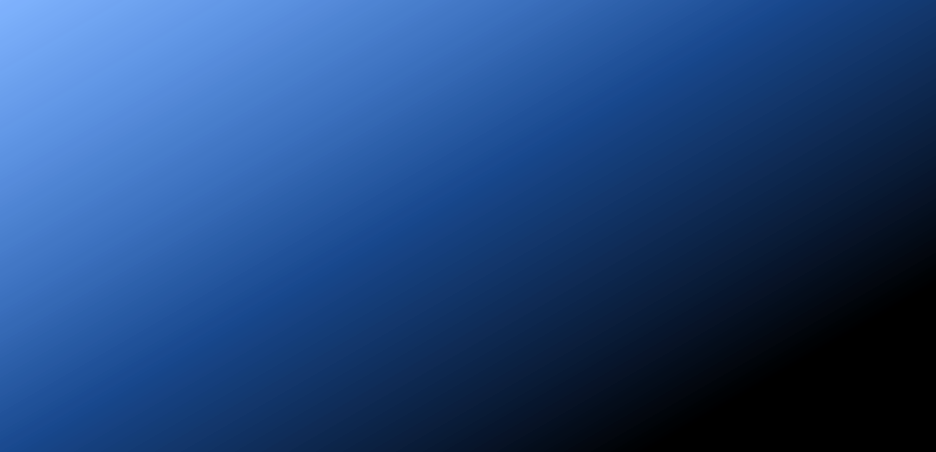 Ne pokretati stroj bez ispravno postavljenih sigurnosnih uređaja i naprava.
Nikada rukama ne podupirati predmete obrade (panele). 
Poštivati sva grafička i pisana upozorenja navedena na stroju.
Za vrijeme rada na stroju sustav za ekshauciju mora biti upaljen.
Ne pokušavati uklanjati otpatke ili druge dijelove s radne površine dok je stroj u pogonu.
Prije pokretanja stroja osigurati da na radnoj površini nema stranih predmeta.
Povremeno provjeriti uzemljenje postrojenja.
Smjesta prijaviti nespravan rad stroja ili manjkavosti u radu alata i zaštitnih naprava.
Redovito uklanjati sa stroja prašinu ili strugotine s ciljem sprječavanja požara.
7
6. Sigurnosni propisi za alate
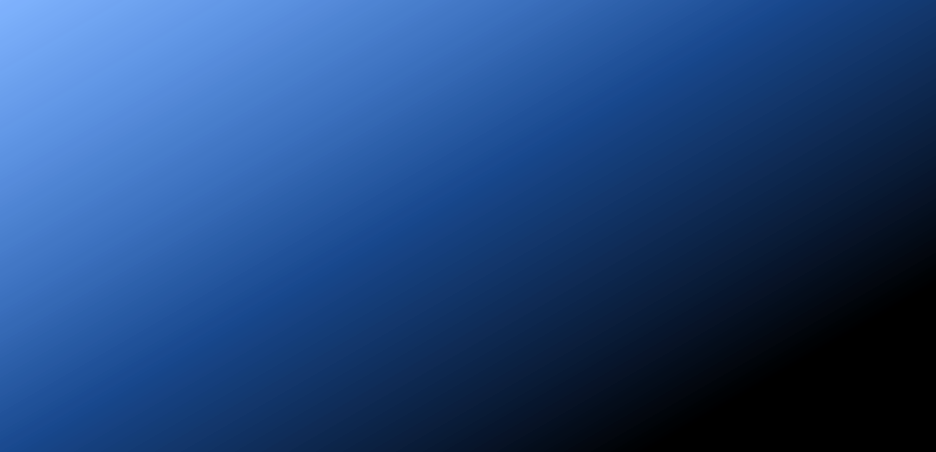 Nikada ne koristiti deformirane ili neispravno naoštrene alate.
Nikada ne koristiti alate na brzinama višim od navedenih na samim alatima.
Nikada ne koristiti alate većih dimenzija od maksimalno predviđenih.
Posvetiti osobitu pažnju rukovanju alatima i ne odlagati ih na metalne površine da se oštrice ne bi oštetile.
Uredno čuvati alate u odgovarajućim ormarićima ili ladicama.
Prije montiranja alata u sjedište provjeriti čistoću površina za podupiranje.
Provjeriti izbalansiranost rotirajućih alata, naoštrenost te da li su adekvatno pričvršćeni i zaključani.
Prikikom montiranja  alata provjeriti zategnutost vijaka i matica, te smjer rotacije alata u odnosu na smjer obrade.
Vjerno pratiti upute proizvođača alata o njihovom korištenju, podešavanju i/ili popravku istih.
8
7. Sigurnosni propisi prilikom održavanja
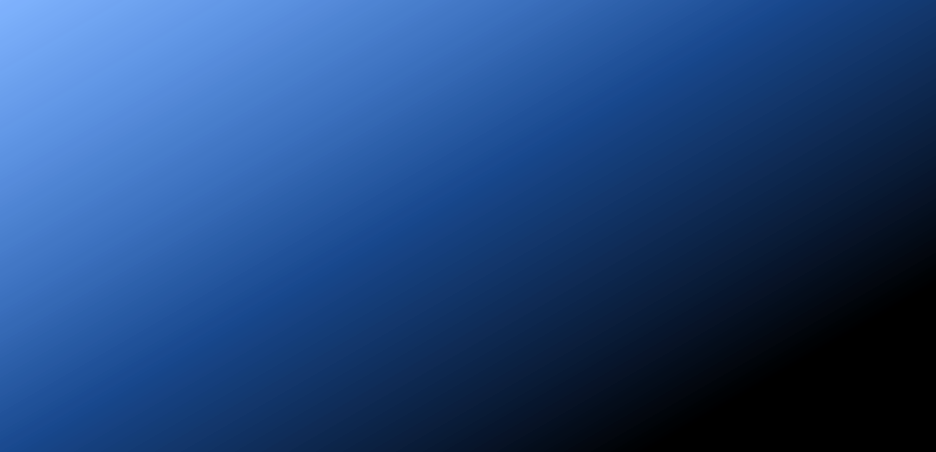 Prije svakog održavanja ugasiti stroj i osigurati da je glavna sklopka u poziciji „OFF”.
Tablom signalizirati da je u tijeku održavanje.
Povremeno i pažljivo vršiti generalno čišćenje stroja, radnih ploha na stroju te prostora oko stroja.
Za čišćenje stroja ne koristiti komprimirani zrak već industrijske usisivače ili ručna sredstva za čišćenje (metle, krpe itd.).
9
8. Buka
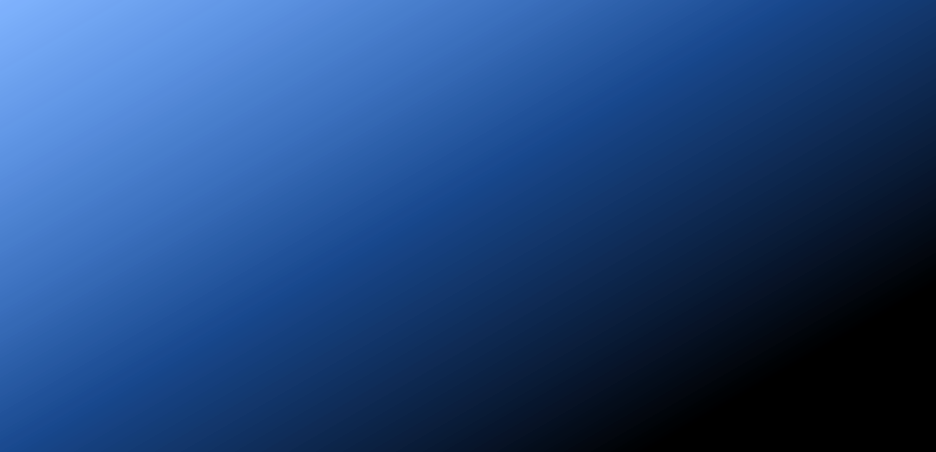 Rukovatelj mora biti informiran o razini buke kojoj se izlaže prilikom uobičajenog rada na stroju te o čimbenicima koji utječu na izlaganje buci.

Čimbenici koji utječu na izlaganje buci:
Ispravan odabir alata.
Ispravan odabir brzine obrade (gdje je moguće podešavanje).
Održavanje alata i stroja.
Vrsta materijala koji se obrađuje.
Ispravno korištenje osobnih zaštitnih sredstava (slušalice protiv buke, čepovi za uši itd.)
10
9. Prašina
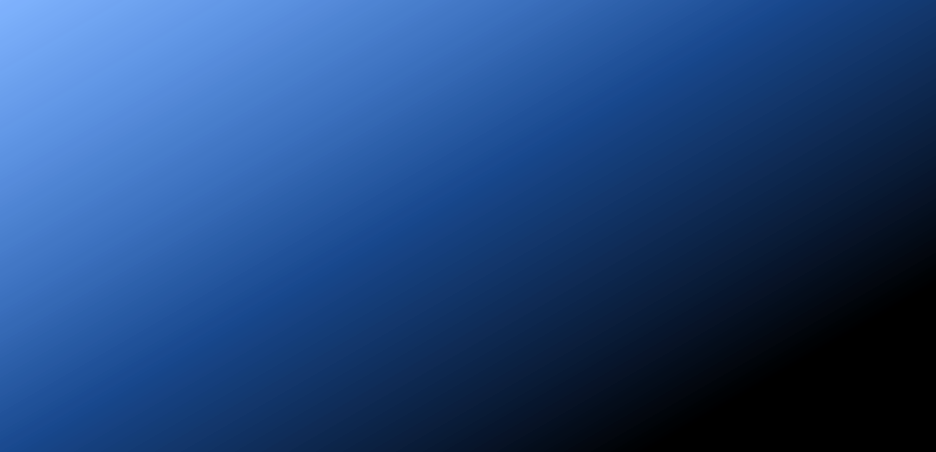 Rukovatelj mora biti informiran o opasnostima uzrokovanim izlaganju prašini te o čimbenicima koji utječu na izlaganje prašini.

Čimbenici koji utječu na izlaganje prašini:
Održavanje stroja i alata;
Odnos brzine rezanja i brzine pomaka;
Vrsta materijala koji se obrađuje;
Ekshaucija (odsis) na svakoj radnoj skupini;
Ispravno podešavanje odsisnih ušća;
Ispravno korištenje osobnih zaštitnih sredstava.

Zabranjeno je korištenje komprimiranog zraka za čišćenje stroja jer:
Prašina ili strugotine mogu ući u osjetljive dijelove stroja i na taj način ugroziti njegovu učinkovitost.
Povećala bi se koncentracija prašine u zraku u radnoj okolini.
11
9. Upozorenja za sprječavanje požara
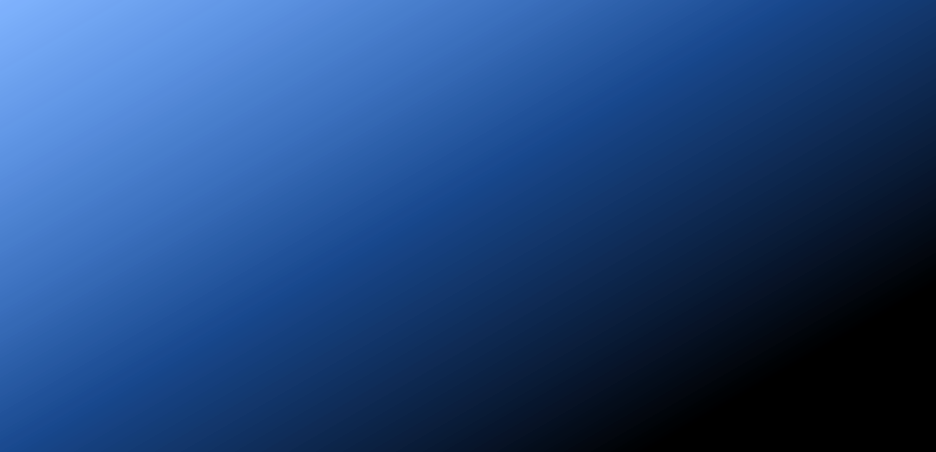 U prisutnosti iskri ili slobodnog plamena, eventualne nakupine prašine koje nastaju prilikom obrade,mogu predstavljati opasnost od požara;
Elementi obrade/paneli moraju obavezno biti bez stranih tijela (čavli, kamenje, metalni dijelovi itd.). Takva tijela mogu oštetiti stroj ili dovesti do iskrenja koje, ulaskom u odsisni sustav, mogu uzrokovati požare i eksplozije;
Prije paljenja stroja obavezno:
Osigurati da su svi usisni otvori ispravno povezani na odsisni sustav (ekshauciju) ;
Osigurati da je odsisni sustav upaljen i da ispravno radi

Stroj ne smije raditi u eksplozivnom okruženju.
U slučaju nastanka požara ne koristiti vodu za gašenje plamena!
12
10. Prirodne katastrofe
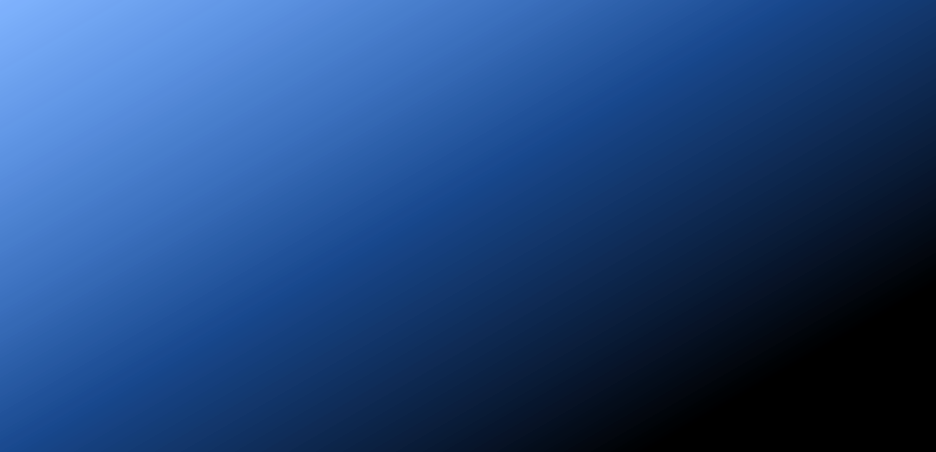 U slučaju poplave radnog prostora u kojem je smješten stroj, odmah ukloniti električno i pneumatsko napajanje.
Prije ponovnog  uključivanja/rada stroja isti mora biti pregledan od strane servisa proizvođača.
13
ZADACI:

Pažljivo prouči slajdove prezentacije te riješi kviz u aplikaciji                !
https://quizizz.com/join/quiz/5e83ab21698797001b6070bf/start?from=soloLinkShare&referrer=5dd5522b98187e001c110c11
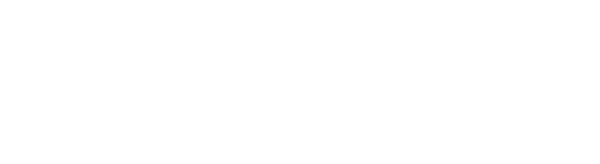 Vrednovanje
14
Casadei Macchine (SCM Group). 2019. Priručnik sa uputama FLEXA 27A RMA8 (prijevod originalnih uputa)
Izvori:
15
Hvala!
Lucija Galić
Stjepan Ostroški
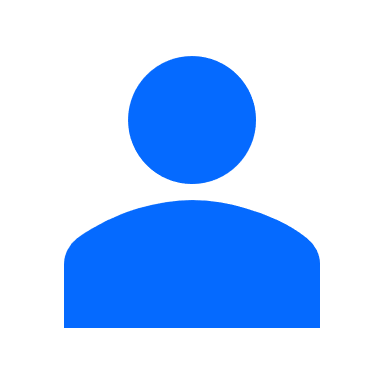 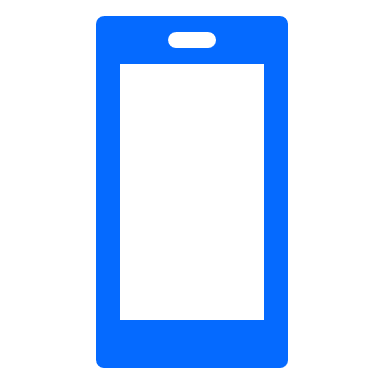 098 476 814
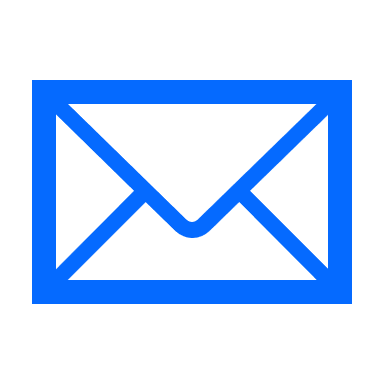 stjepan.ostroski@gmail.com
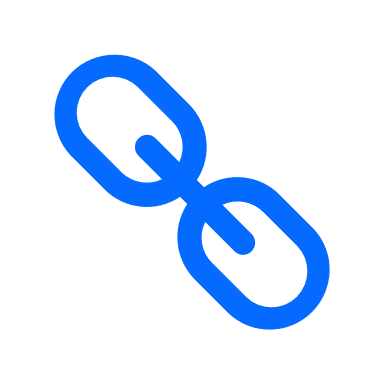 www.sss-vz.hr